Тест«Музыкальный калейдоскоп»
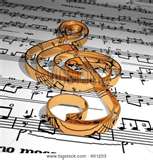 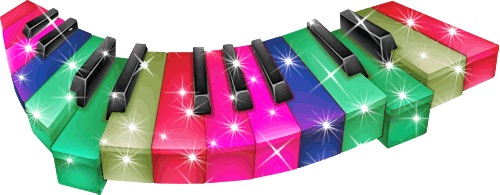 Тест составила Ковтун И.В.
Кто из этих композиторов входил в «могучую кучку» :
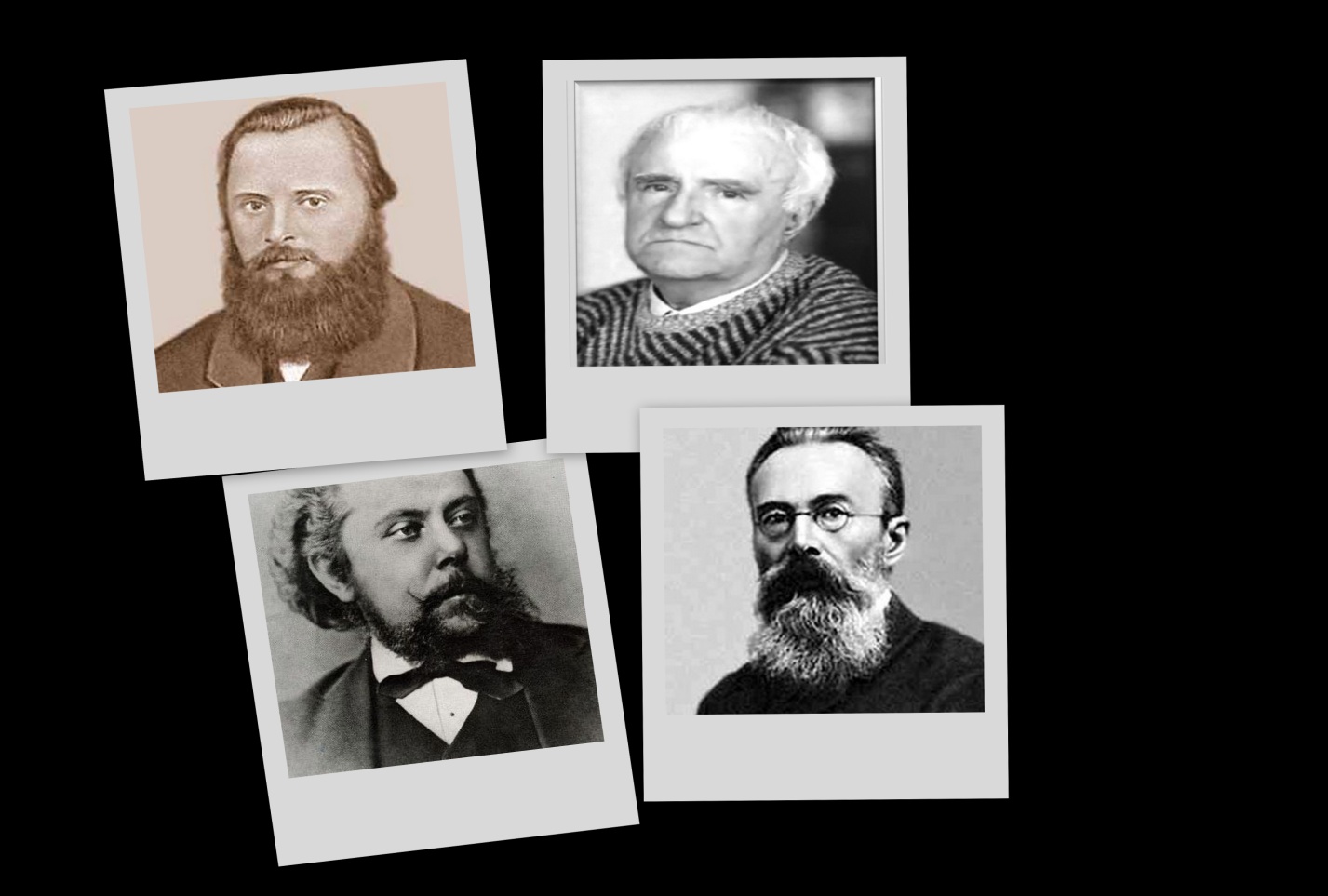 2. Средства музыкальной выразительности:
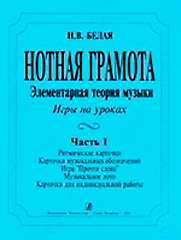 3. Какое название певческого голосахарактерно для женщин?
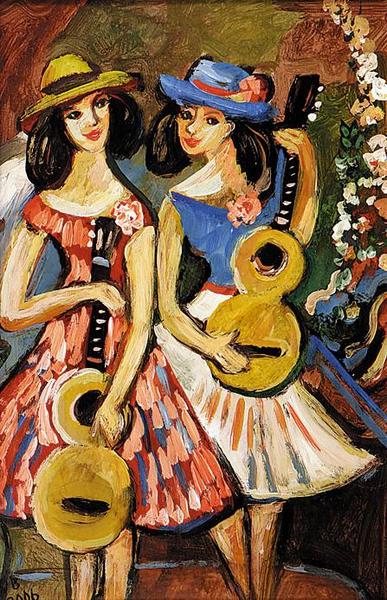 4. Найди музыкальные звуки:
5. У каких композиторов есть  альбом «Времена года»?
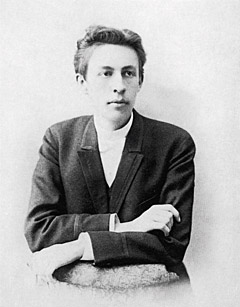 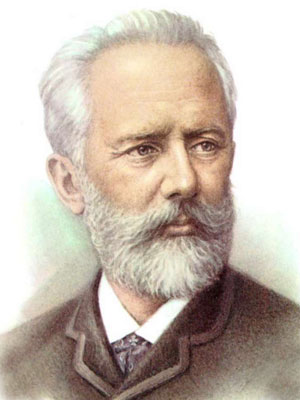 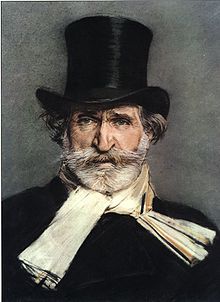 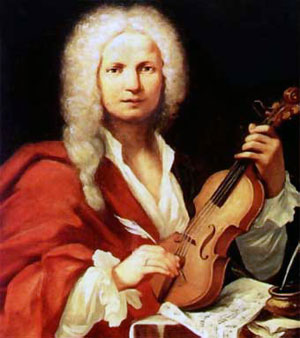 Тест«Музыкальный калейдоскоп»
Тест закончен!
Набрано баллов:
Ваша оценка:
Использованы Интернет ресурсы:
Портреты композиторов:
Балакирев 
Верди
Вивальди
Мусоргский 
Римский-Корсаков
Рахманинов
Свиридов
Чайковский 

Титульный  слайд-скрипичный ключ
Разноцветная клавиатура